Вас приветствует 
1 дополнительный класс
Классный руководительЛукашева Юлия Александровна
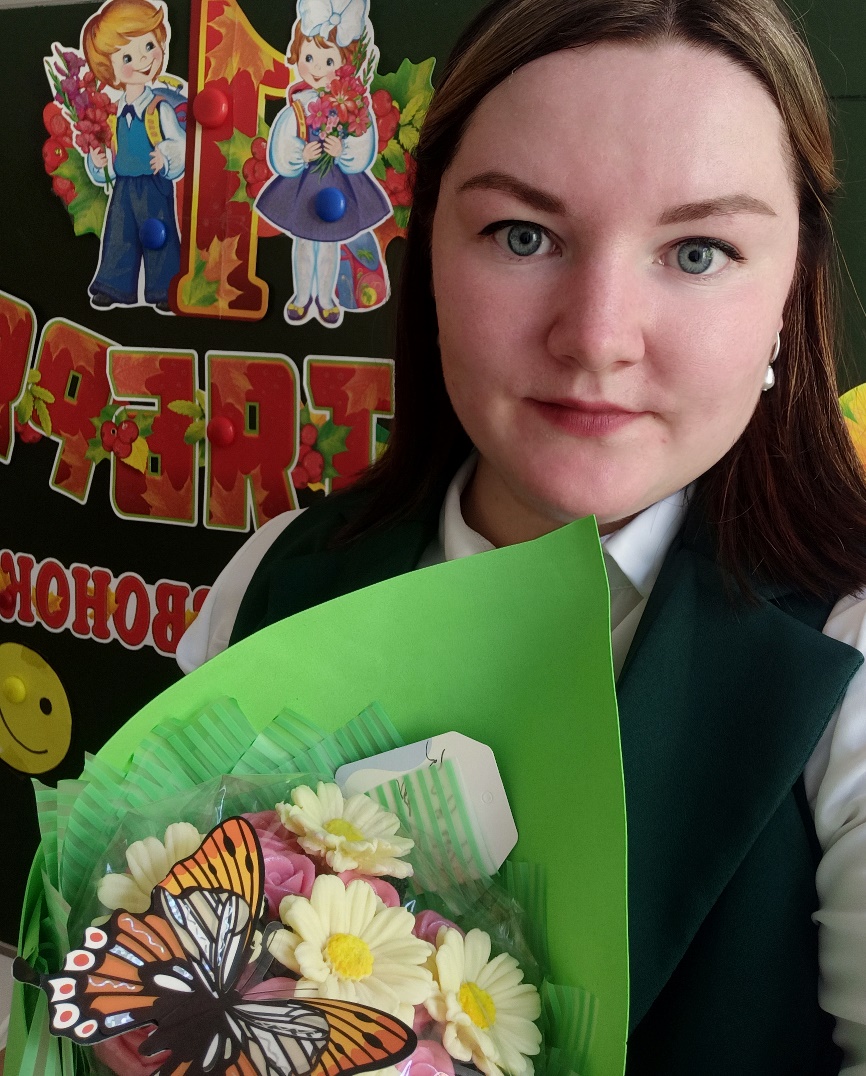 Наше 1 сентября
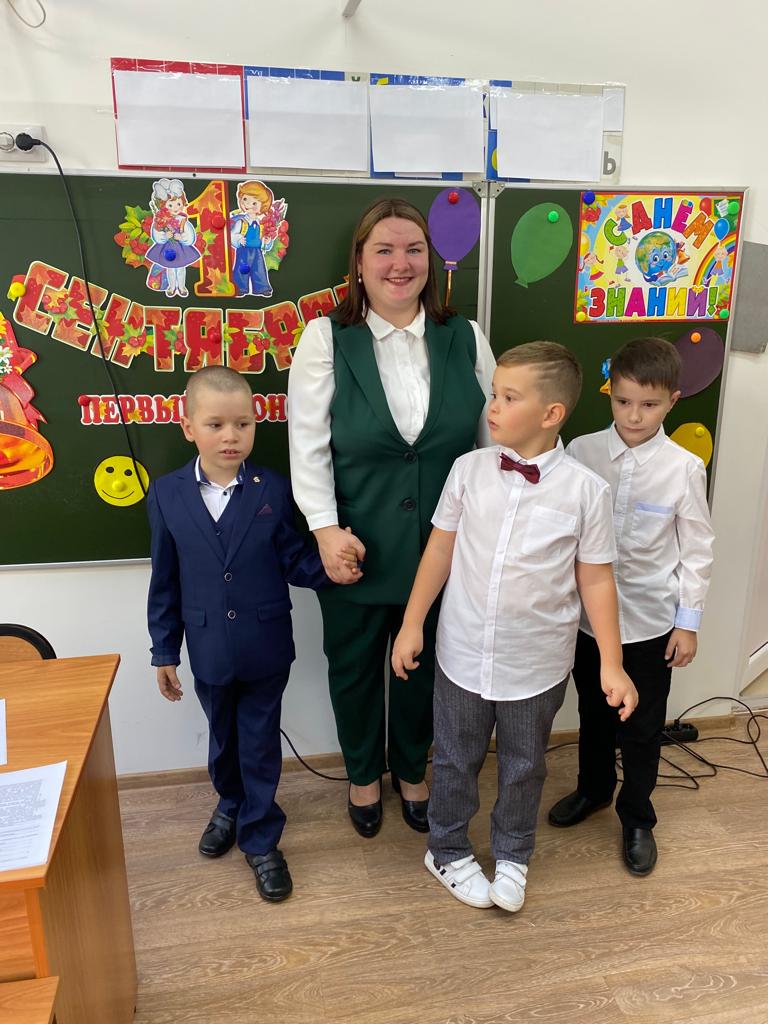 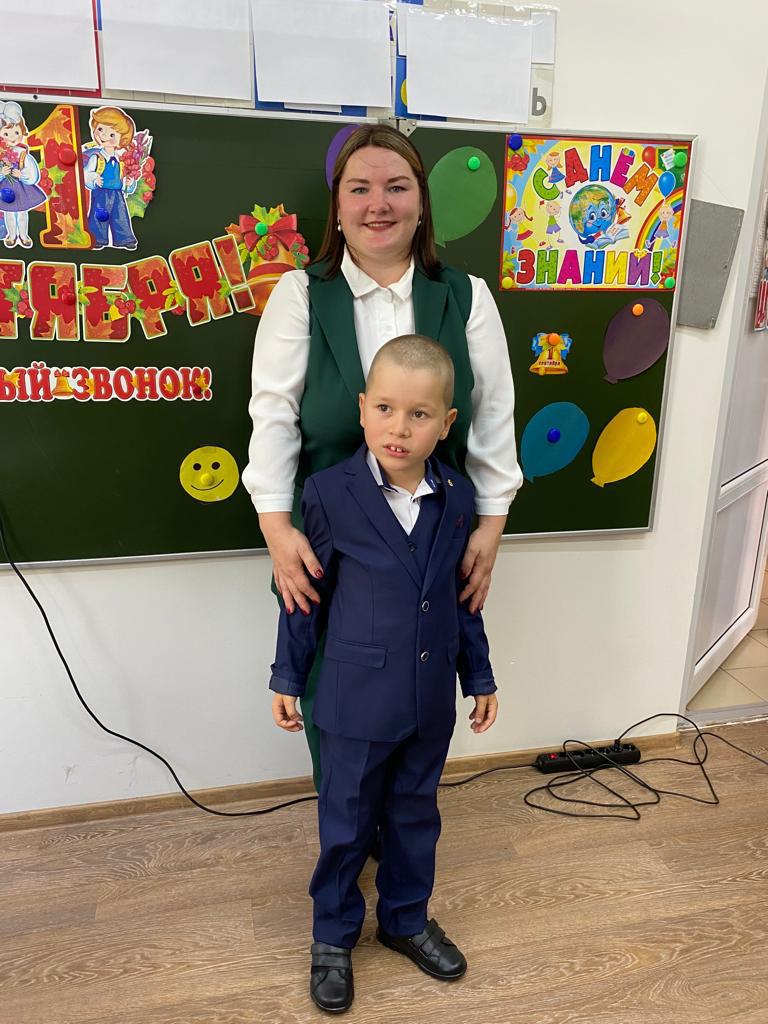 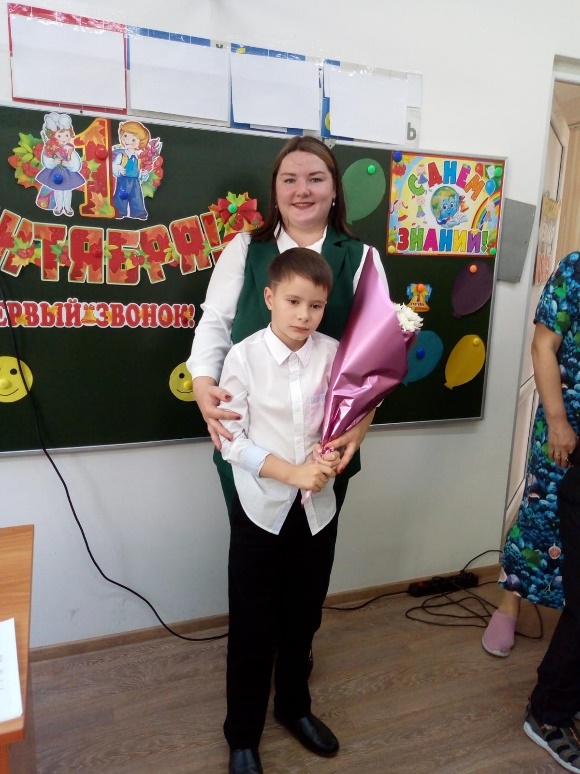 Наши занятия
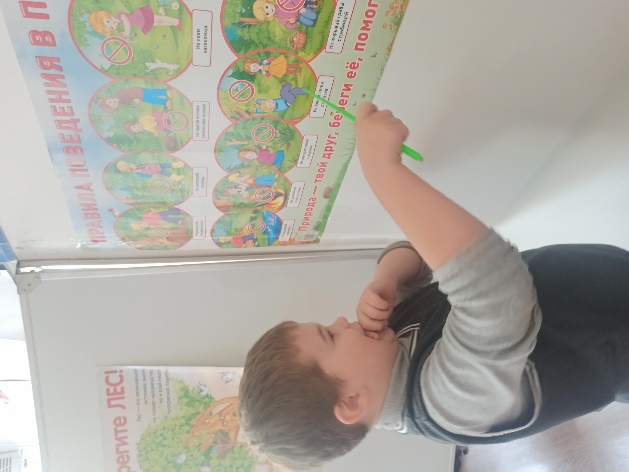 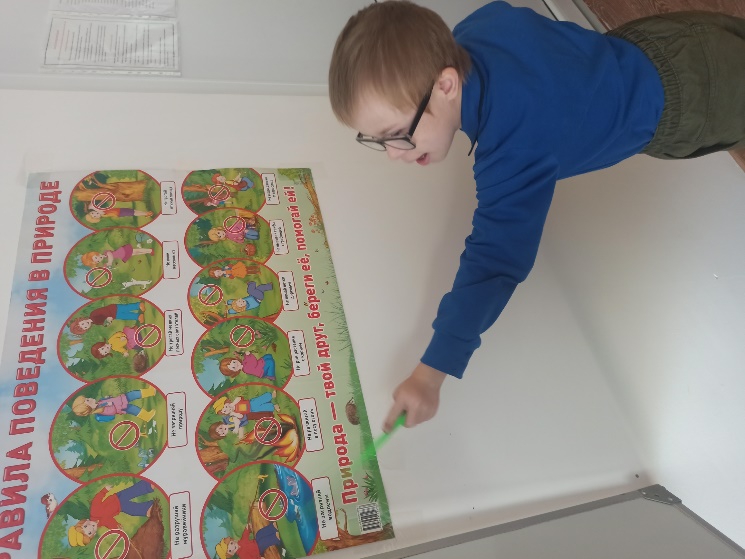 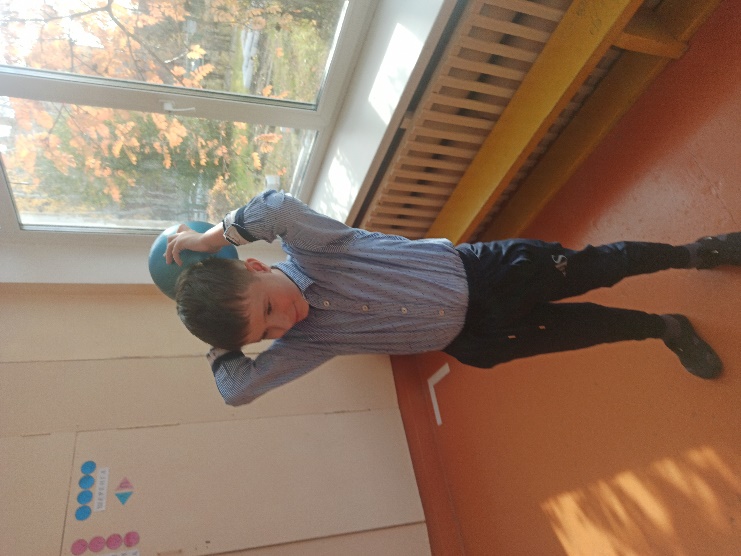 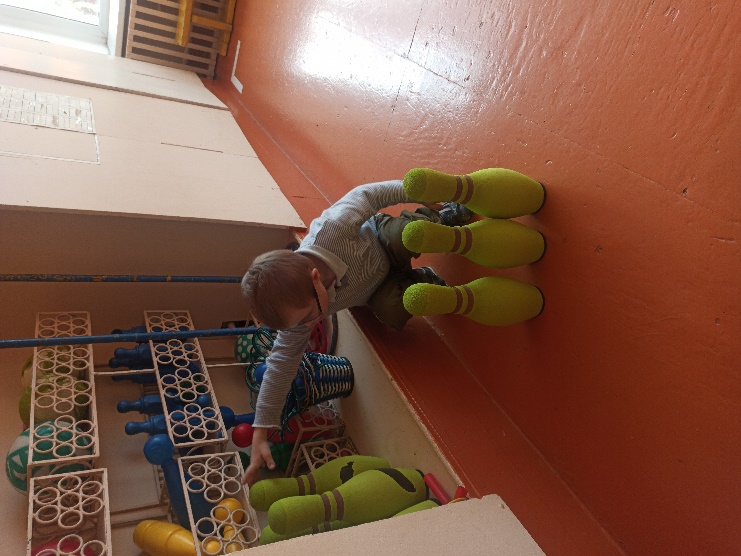 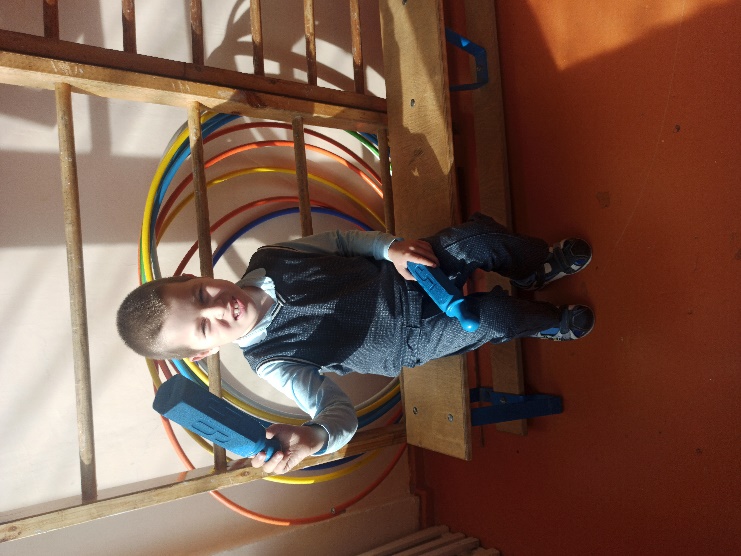 Мы не только учимся, но и гуляем…
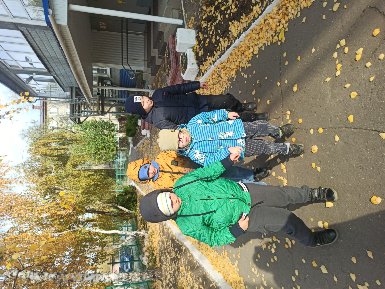 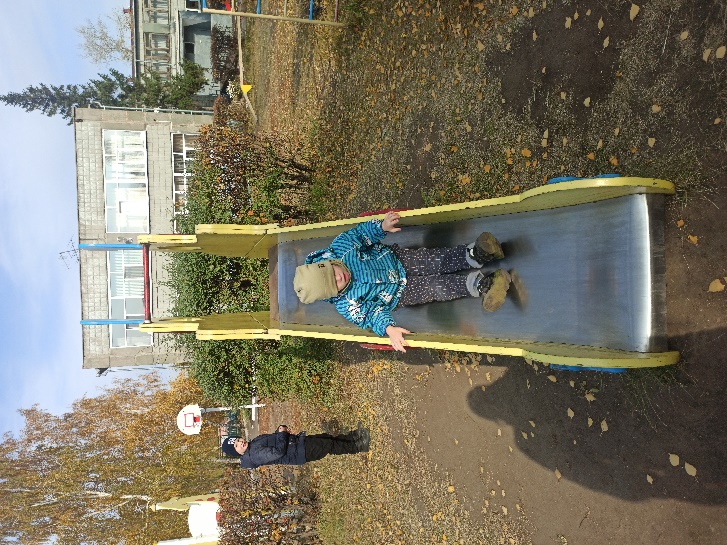 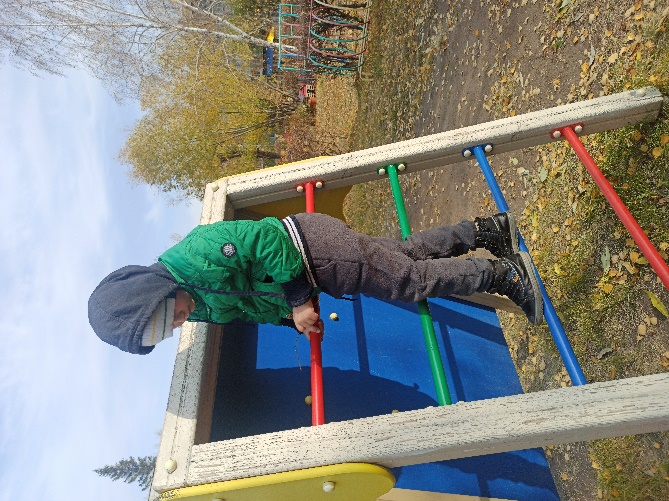